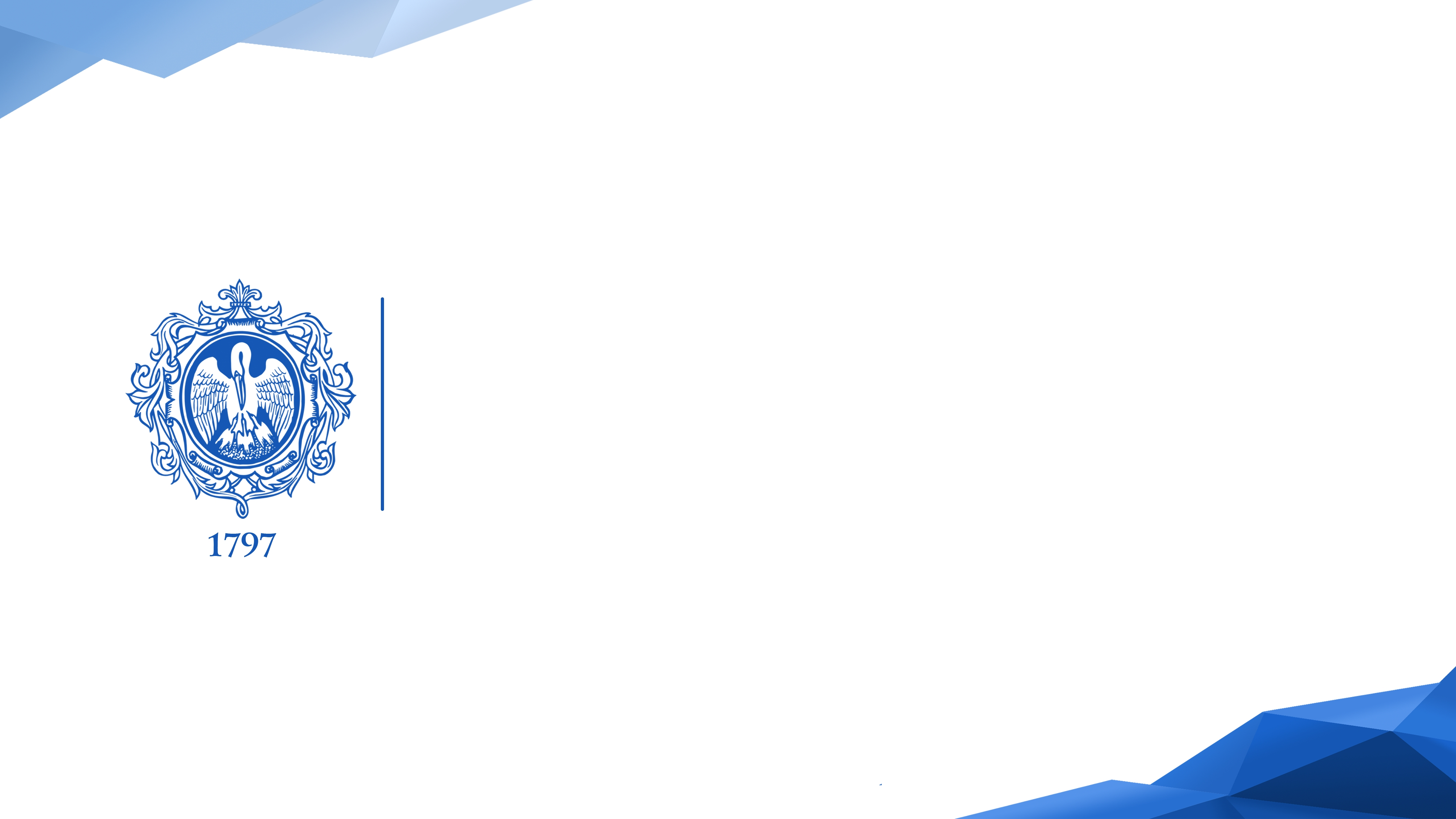 Статистика ЭБС, которая устраивает всех  или "идеальная" статистика.  

По итогам обсуждения  на вебинаре, организованном АППОЭР
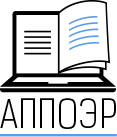 директор фундаментальной библиотеки РГПУ им. А.И. Герцена
исполнительный директор АППОЭР
Квелидзе-Кузнецова Натела Нодарьевна
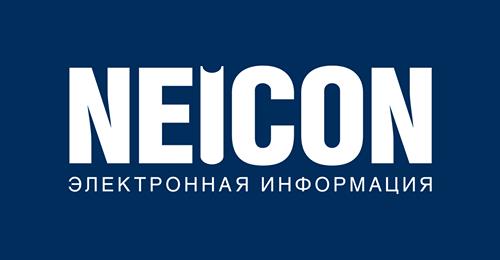 07.07.2020
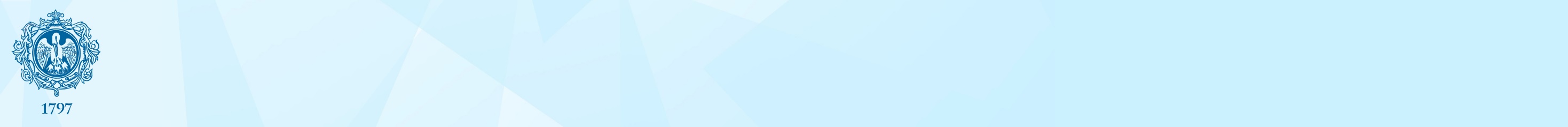 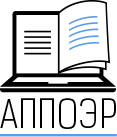 Вебинар "Статистика ЭБС: что такое хорошо и что такое плохо"
Видеозапись, презентации https://apoer.ru/
Когда: 25.06.2020
Где: платформа ZOOM
С кем: более 300 участников
Кто: 
организатор АППОЭР
модератор Квелидзе-Кузнецова Н.Н.
ключевой доклад Нестерова А.Н.
Эксперты:
Карпова Марина Эдуардовна 
Петрова Оксана Владимировна
Куканова Вероника Михайловна
Лисицына Любовь Александровна
Курпаков Вадим Юрьевич
Халюков Аркадий Владимирович
Боровинский Арсен Исаевич
Захватаев Артем Валерьевич
Никифоров Александр Владимирович
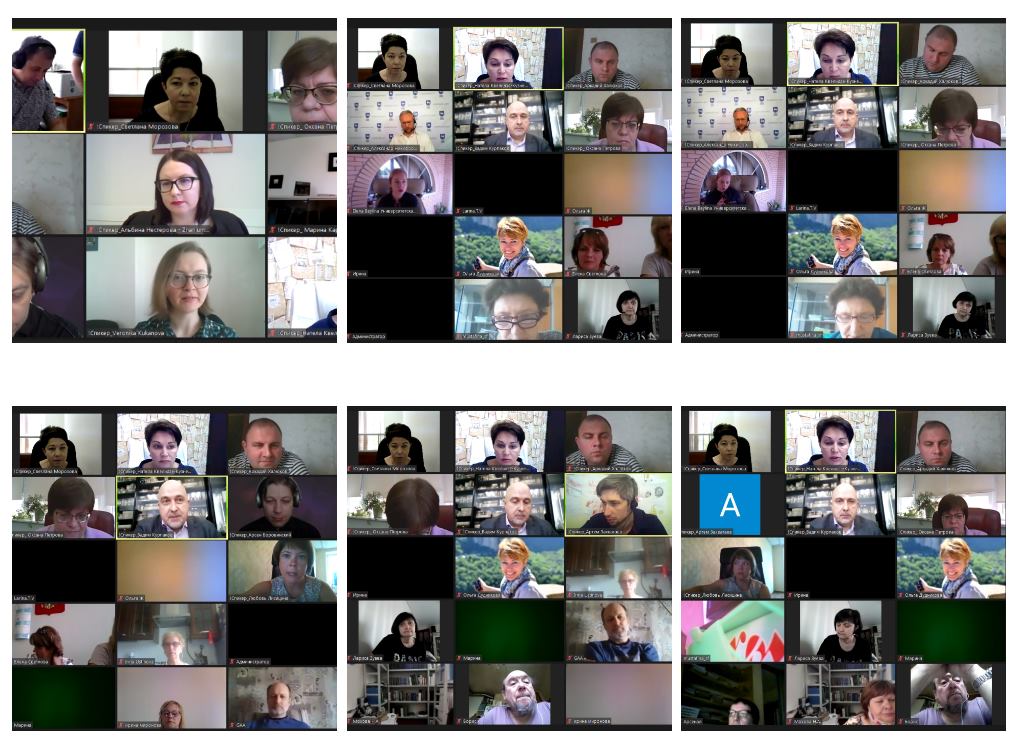 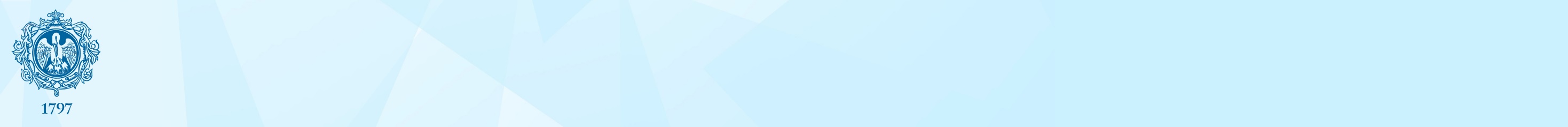 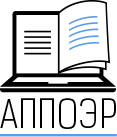 Вебинар "Статистика ЭБС: что такое хорошо и что такое плохо"
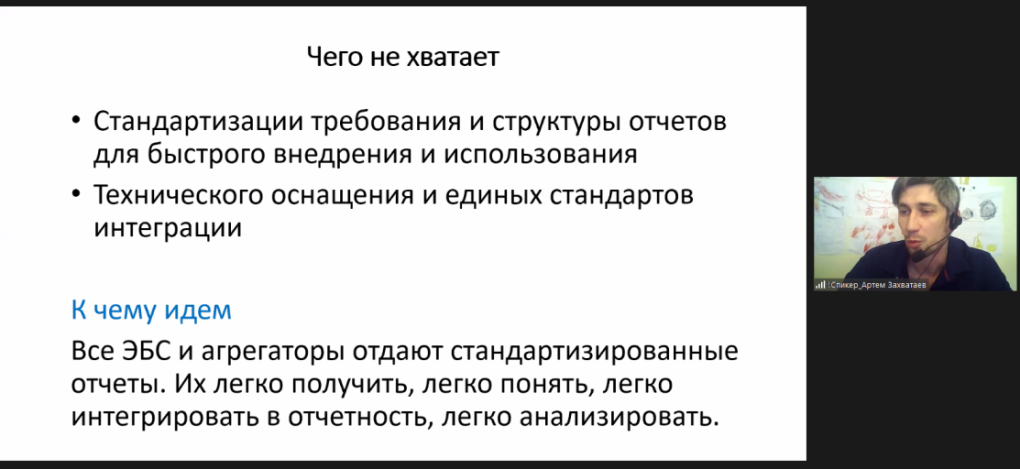 Вебинар как старт конкретных действий по поиску/созданию «идеального сервиса» сбора статистики использования ресурсов ЭБС.
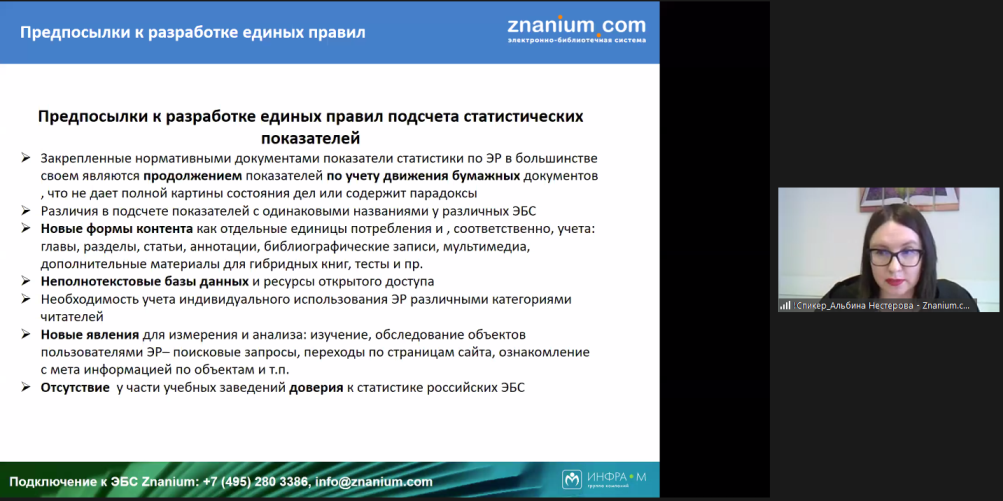 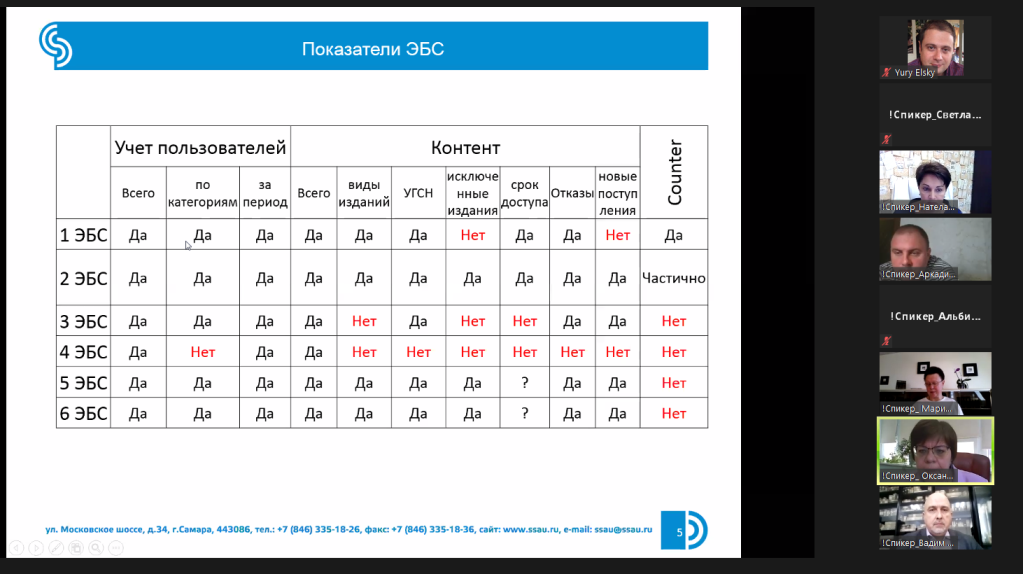 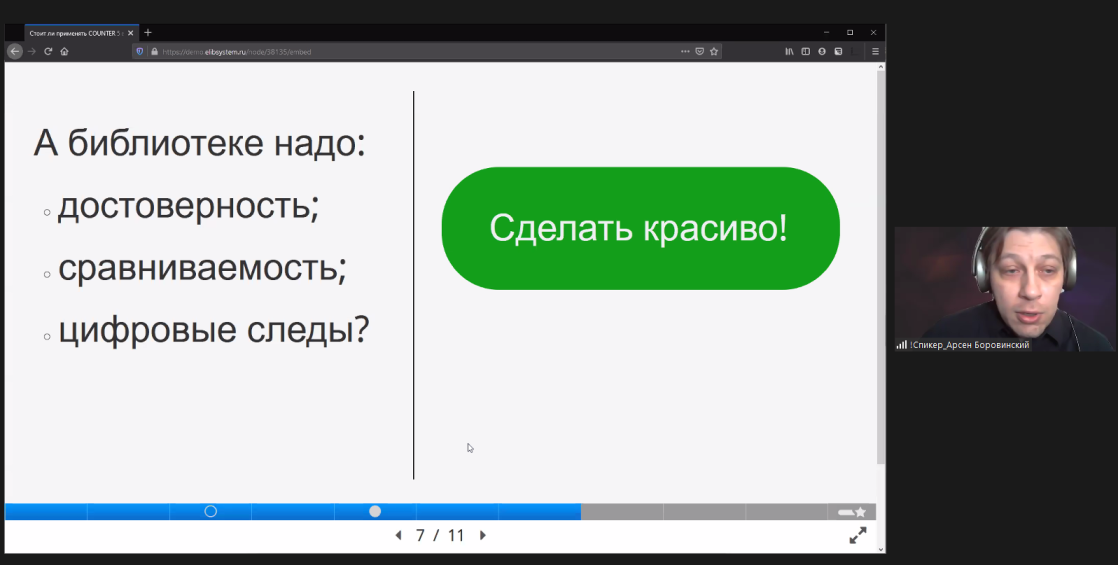 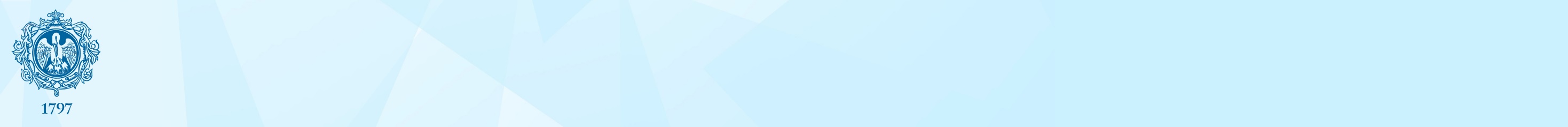 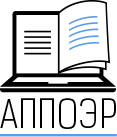 Вебинар "Статистика ЭБС: что такое хорошо и что такое плохо"
Нестерова Альбина Николаевна, генеральный директор, ООО "НАУЧНО-ИЗДАТЕЛЬСКИЙ ЦЕНТР ИНФРА-М" 
ключевой доклад «Статистика электронно-библиотечных систем: стоит ли изобретать велосипед»
предпосылки к разработке единых правил расчета статистических показателей
предпосылки к разработке единой терминологии в этой области
Counter R5, основные возможности сервиса
наличие аудита корректности данных сервиса сбора/выдачи статистики
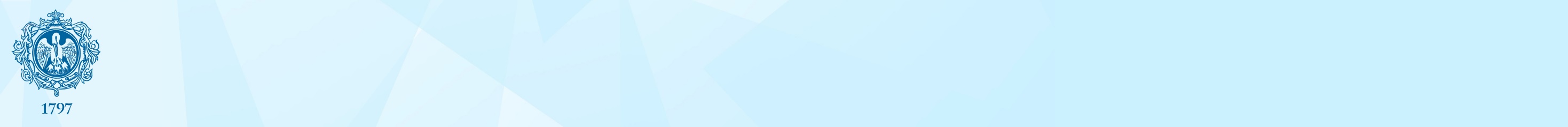 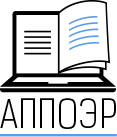 Вебинар "Статистика ЭБС: что такое хорошо и что такое плохо"
Нестерова Альбина Николаевна, генеральный директор, ООО "НАУЧНО-ИЗДАТЕЛЬСКИЙ ЦЕНТР ИНФРА-М" 
ключевой доклад «Статистика электронно-библиотечных систем: стоит ли изобретать велосипед»
COUNTER R5 – наиболее зрелый и адаптивный под запросы  библиотек учебных заведений набор показателей и терминов (с 2002 г.) Разработчики - представители библиотечного и издательского сообществ западных стран
Поскольку COUNTER -  это система показателей, то возможно поэтапное внедрение
Наличие фасетной классификации, которая позволяет комбинировать разные признаки объектов
COUNTER 5 коррелируется с устоявшимся мировым стандартом для анализа использования интернет-ресурсов – Google analytics, который понятен и используем разработчиками в т.ч. ЭБС
COUNTER 5 хорошо проработан с точки зрения анализа использования Объектов (Item, Title) , их метрик - Запросы (Searches) и Атрибуты Объектов (Data_type, Section_type, Access_type и т.п.). Недостающие параметры по активности можно взять из Google analytics
COUNTER закрепляет единый дискретный период для подсчета показателей – месяц
Наличие процедуры аудита статистики повышает  уровень доверия к показателям статистики от агрегаторов электронных ресурсов 
Наличие в учебных заведениях статистики по COUNTER R5 позволит объективно сравнивать эффективность российских ресурсов - как между собой, так и с зарубежными базами
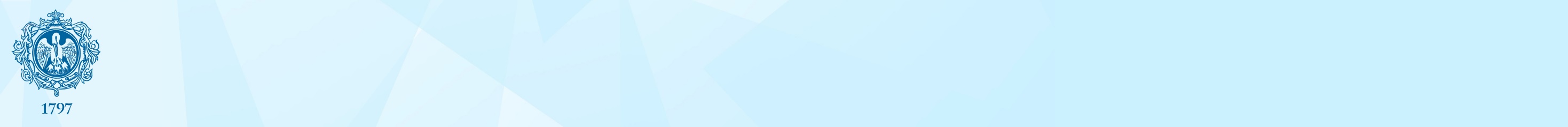 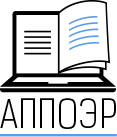 Вебинар "Статистика ЭБС: что такое хорошо и что такое плохо"
Мнения экспертов

Заказчик – вузы
Исполнители - ЭБС
преемственность и достоверность: основные принципы статистики,
эффективность использования,
рациональное комплектование,
принятие решений по содержанию подписки на ЭБС (в т.ч., точечно)
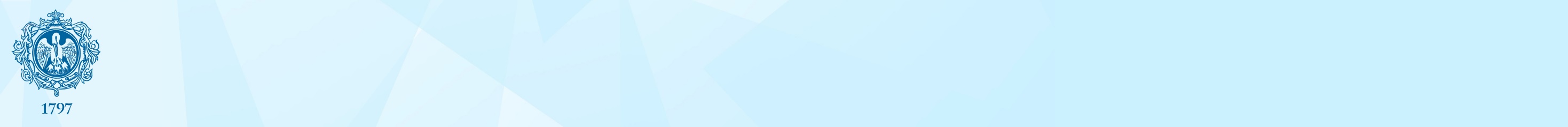 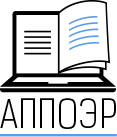 Вебинар "Статистика ЭБС: что такое хорошо и что такое плохо"
Мнения экспертов

Сервис статистики:
все возможности в административном разделе
единство единиц расчета показателей для всех ЭБС
показатели по дням
как комплексные, так и специальные отчеты
прозрачность,  открытость, достоверность статистики, доступной для образовательной организации (вузовской библиотеки)
независимый сервис статистики, аудит статистики
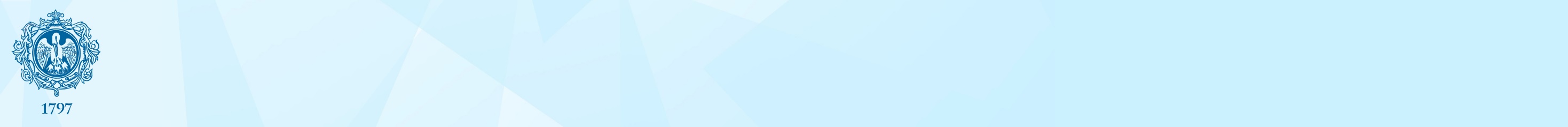 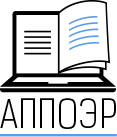 Вебинар "Статистика ЭБС: что такое хорошо и что такое плохо"
Мнения экспертов
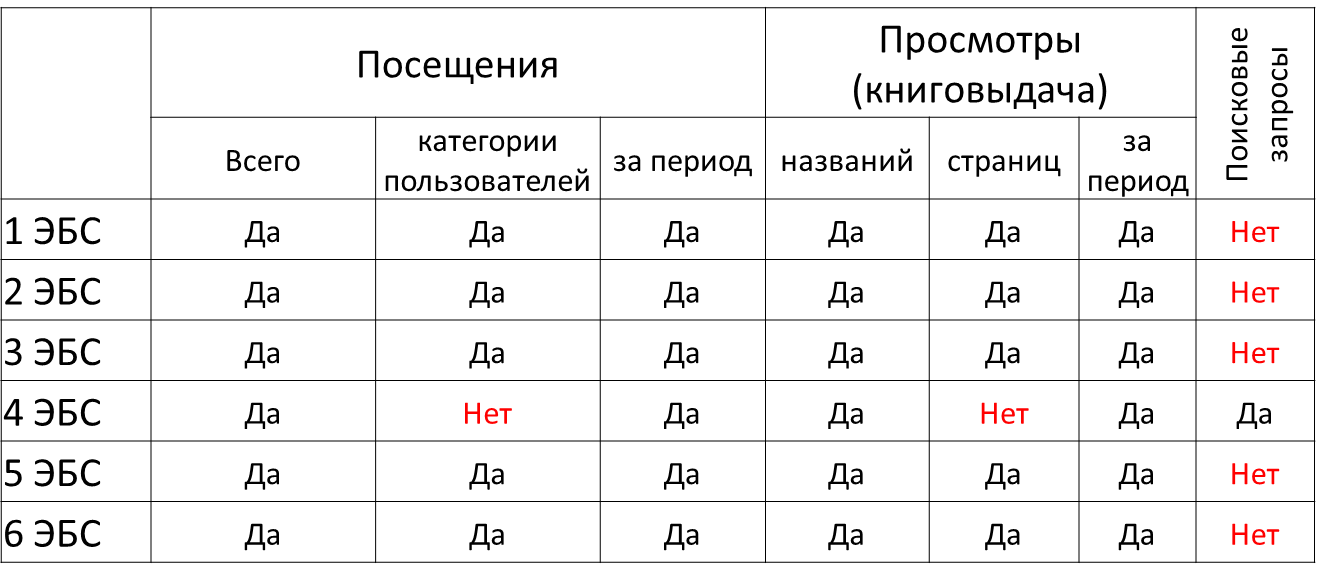 Важно, чтобы в статистике ЭБС использовались и термины, зафиксированные в ФГОС ВО (или СПО). 

Статистика по запросу и потребностям пользователей + Counter.
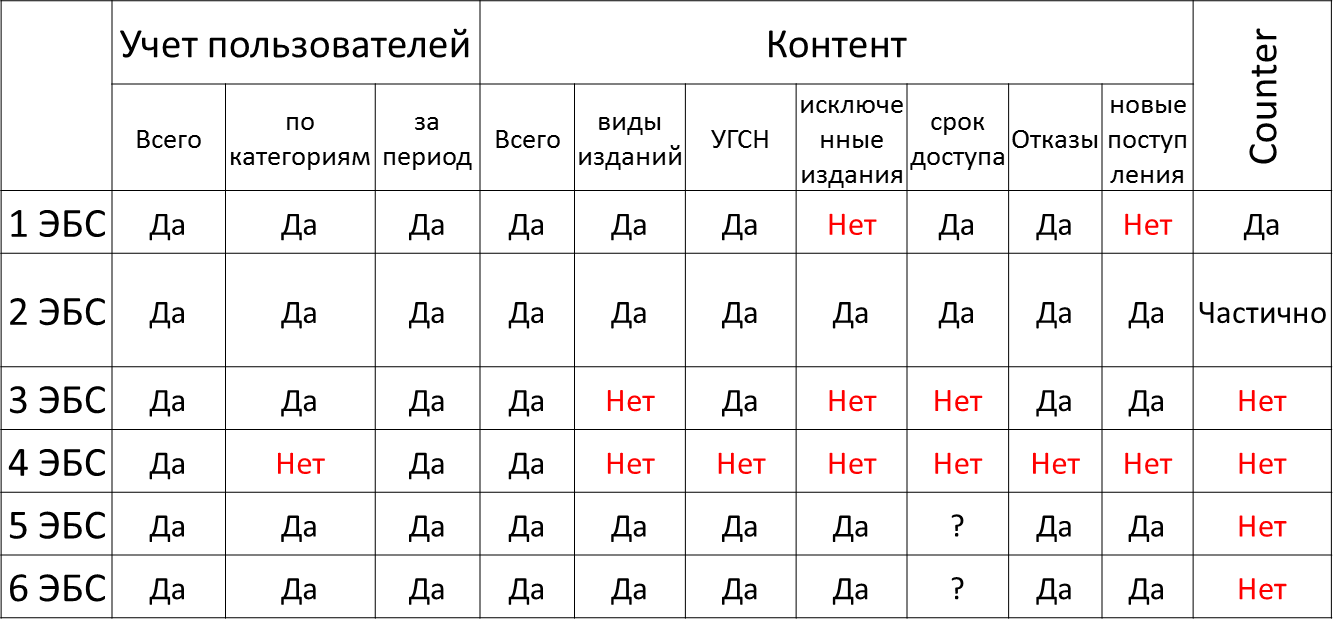 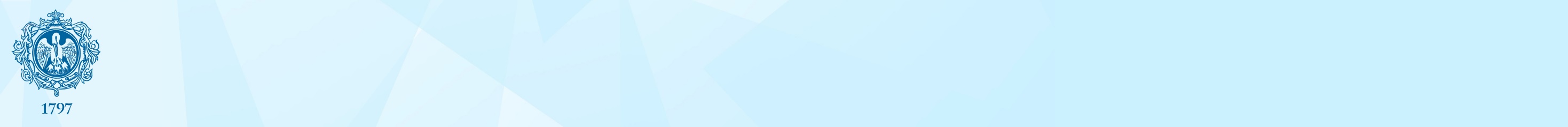 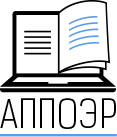 Вебинар "Статистика ЭБС: что такое хорошо и что такое плохо"
Мнения экспертов

Не только цифры...
цифровые следы
трекинг пользователя
анализ чтения
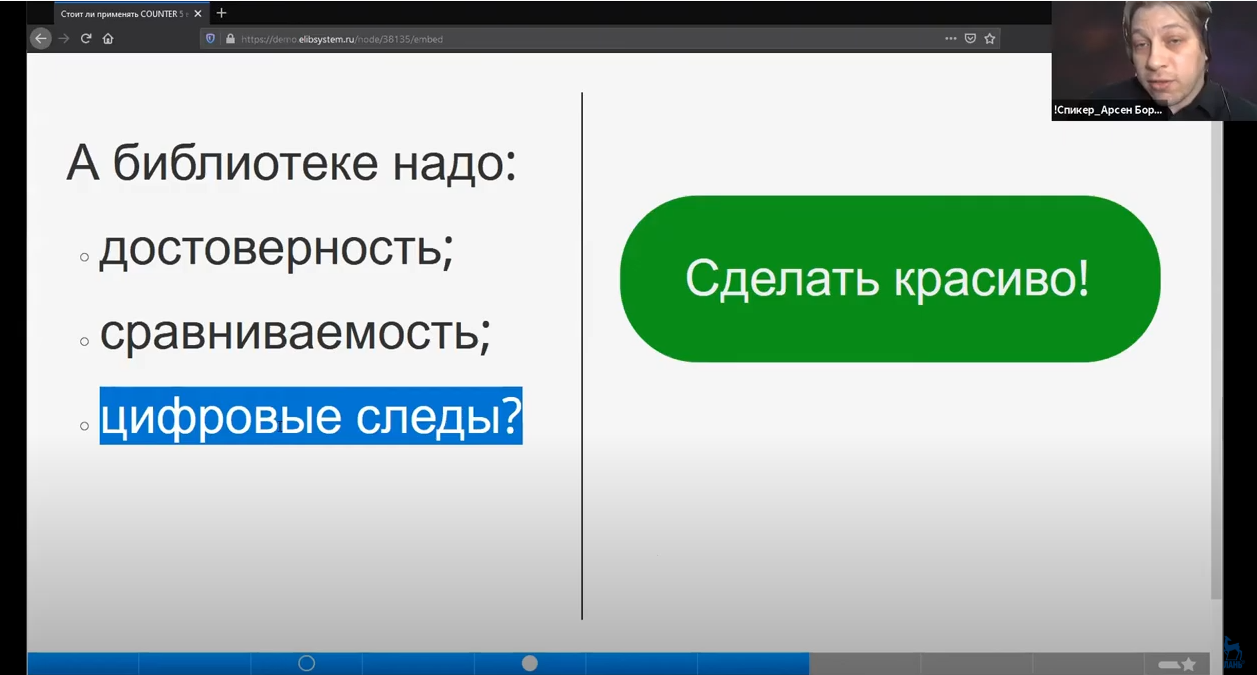 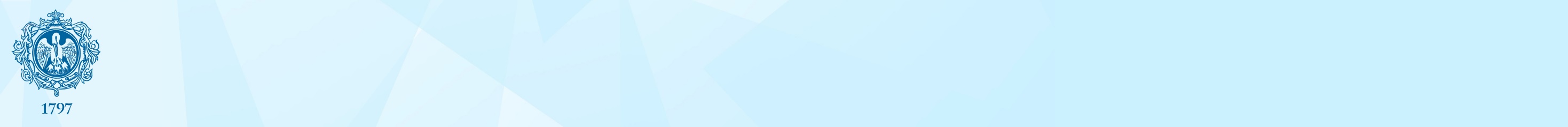 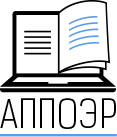 Вебинар "Статистика ЭБС: что такое хорошо и что такое плохо"
Мнения экспертов: резюме

независимый аудит статистики

оформленные точные запросы со стороны потребителя

необходим обязательный минимальный единый (по форме и показателям) перечень отчетов для всех ЭБС

использование перечня показателей из отчетов Министерства и ФГОС ВО (СПО)

использование и ГОСТа библиотечной статистики и Counter: гибридная статистика
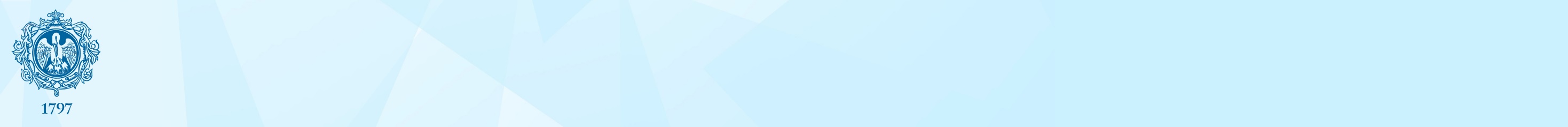 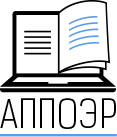 Вебинар "Статистика ЭБС: что такое хорошо и что такое плохо"
Мнения экспертов

Создание рабочей группы:
 1 этап – 	представители вузовских библиотек
Задачи:
выработка единой терминологии и единиц расчетов показателей, перечень отчетов
 2 этап - 	вузы + ЭБС + независимые специалисты
Задачи:
«техническое задание» от библиотек, реализация от ЭБС
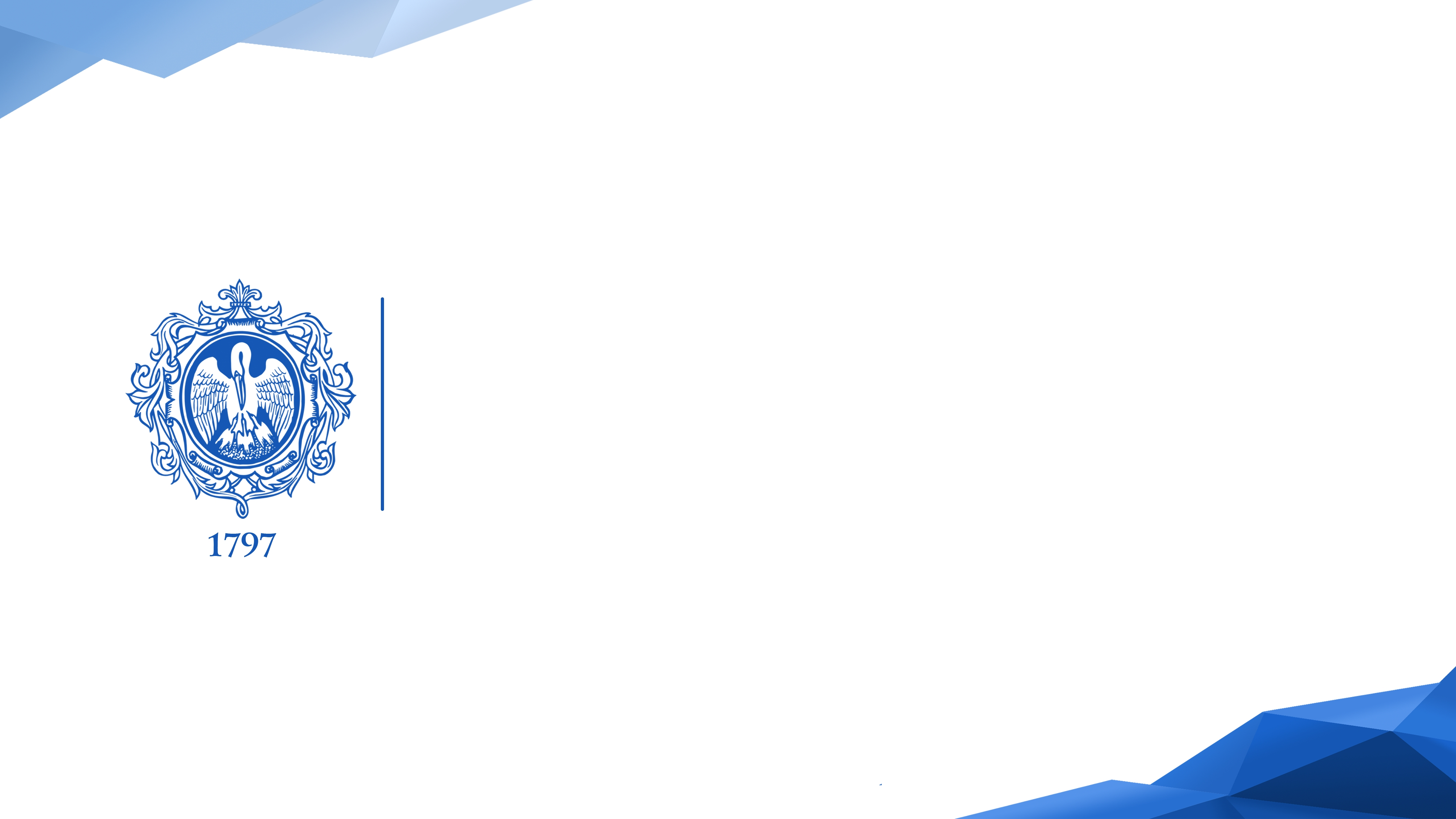 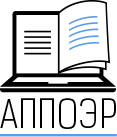 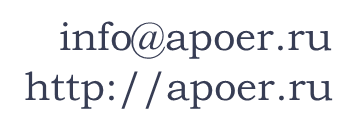